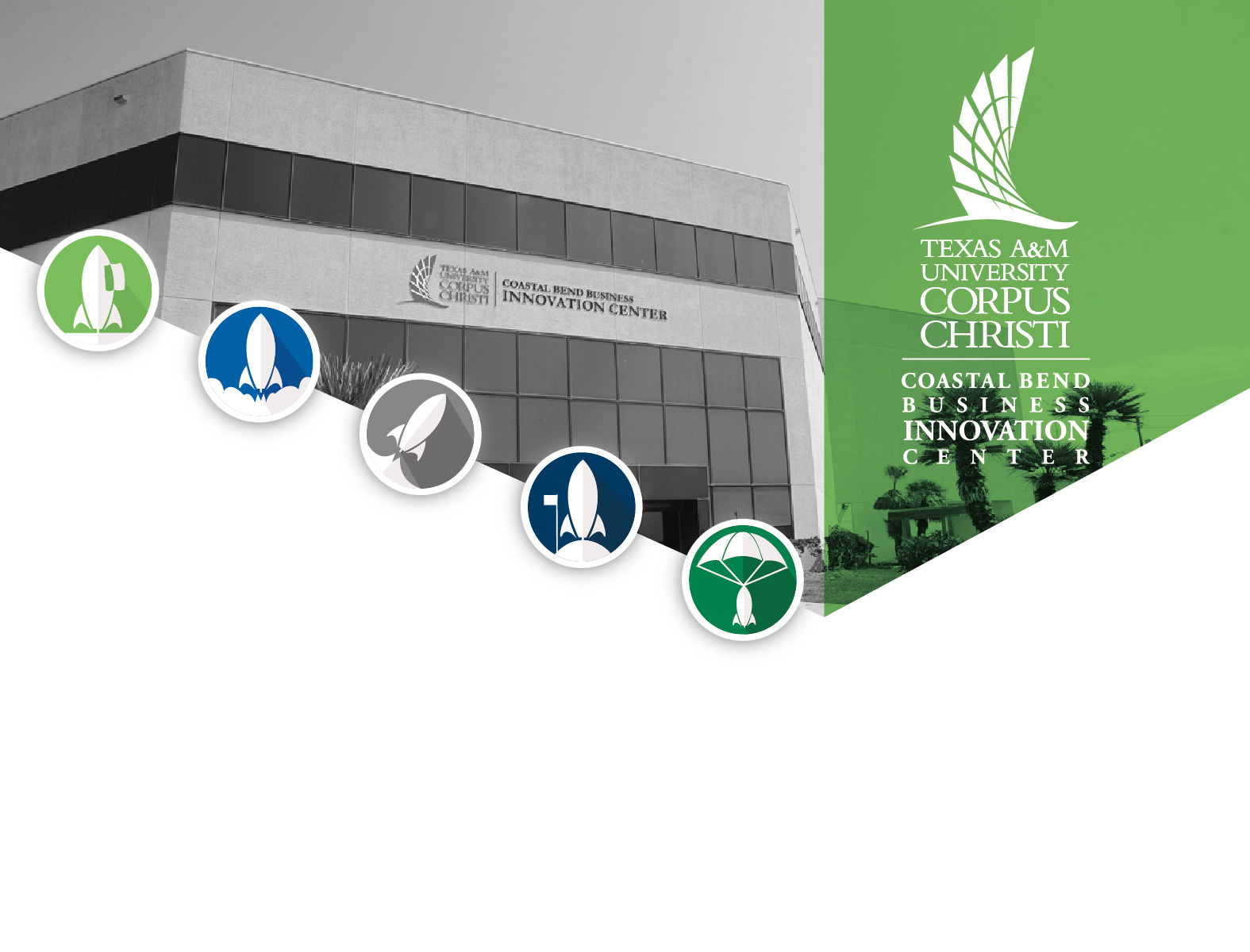 Coastal Bend Business Innovation Center

Regional EDA University Conference
Russell Franques, Associate Director of Client Relations 
March 8-10, 2017
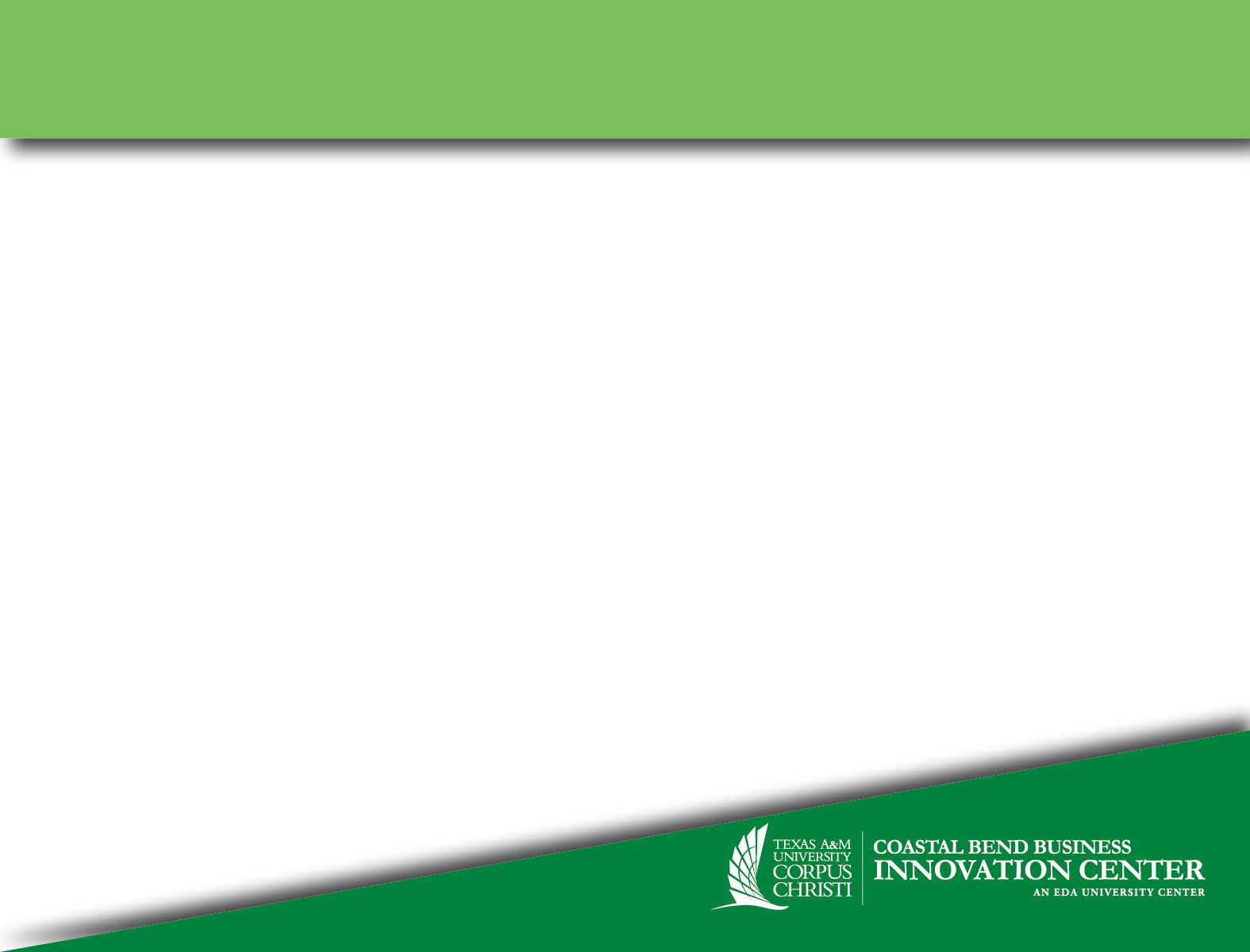 What are the needs and how do we meet them?
1
Economic Diversification
High-impact Educational Offerings
Rural Outreach
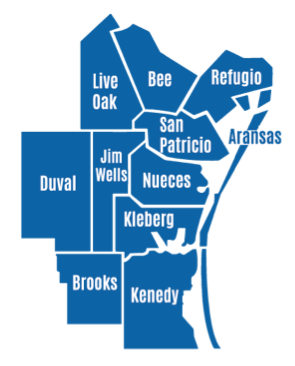 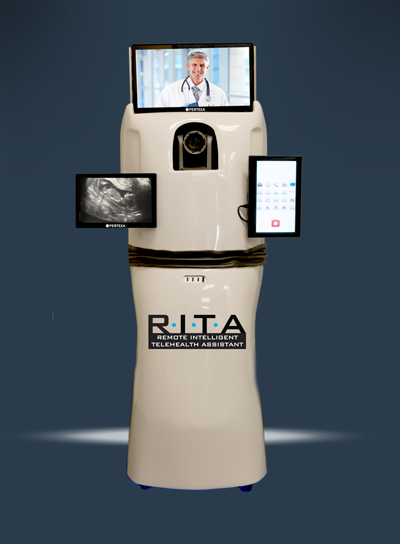 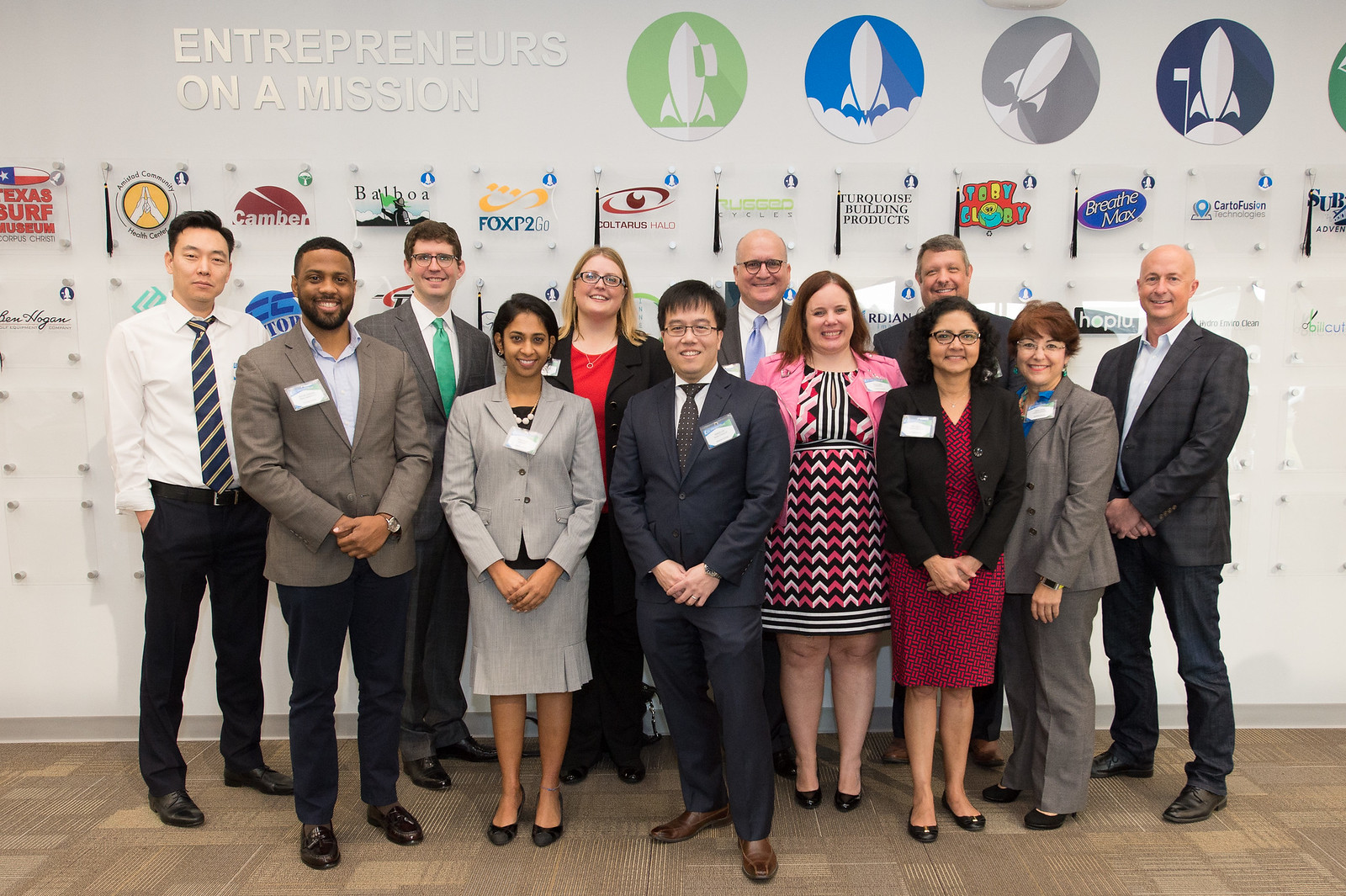 Need vary by geography 
11 county outreach program through the Governor’s Office grant
Topics selected based on client and community feedback
Lone Star UAS Center of Excellence and Innovation
Soft Landing clients
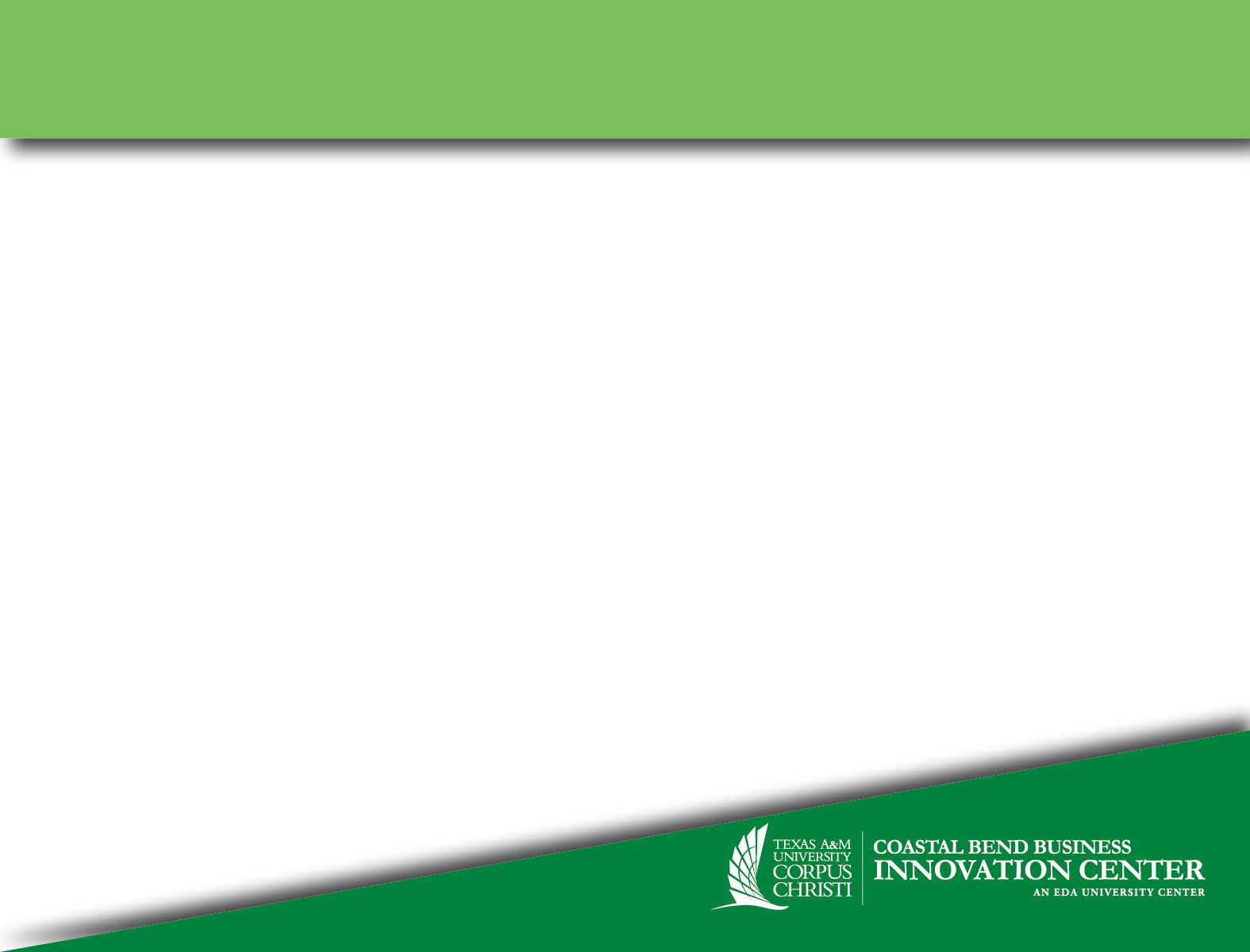 What are the needs and how do we meet them?
2
Veteran Businesses
Entrepreneurial Ecosystem
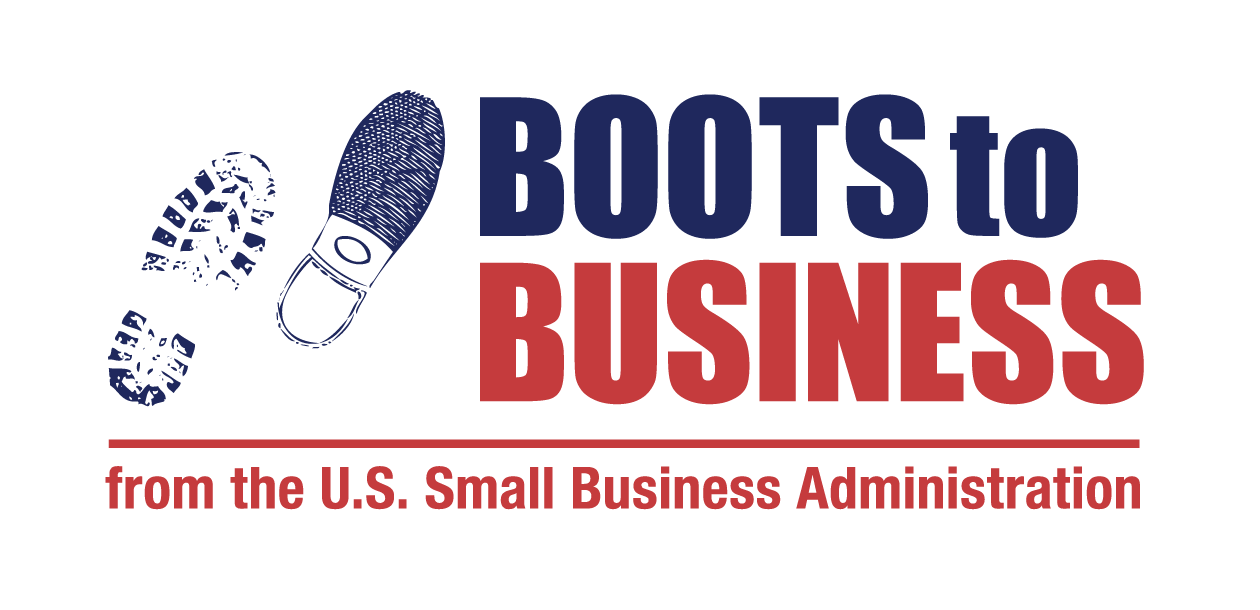 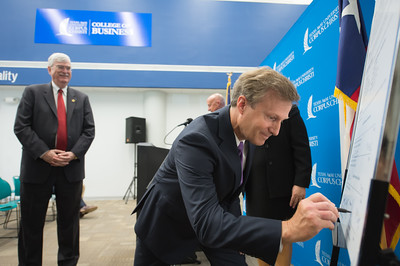 Strategic Alliance Memorandum with the Small Business Administration
Unified vision
Empower collaborative framework
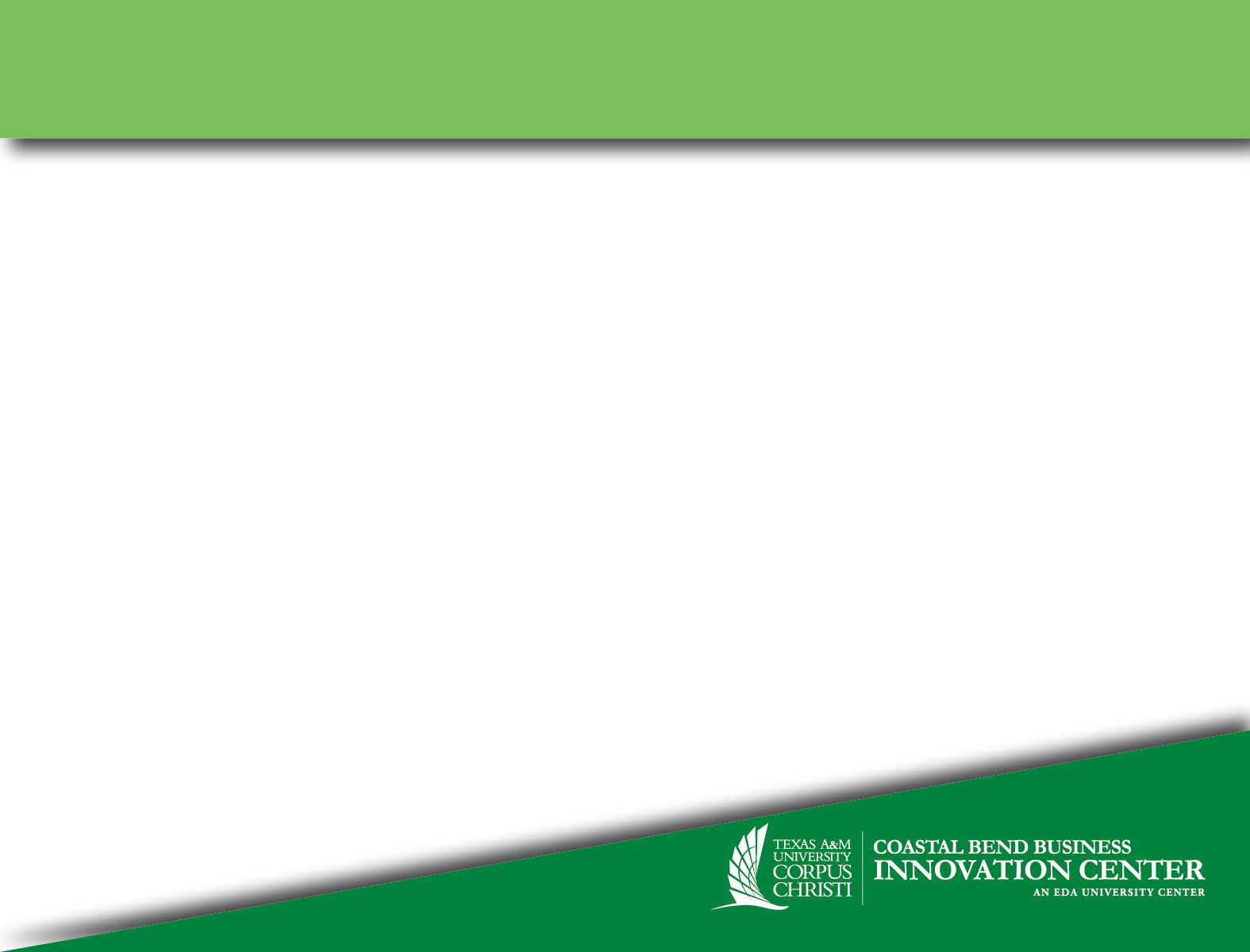 What are the needs and how do we meet them?
3
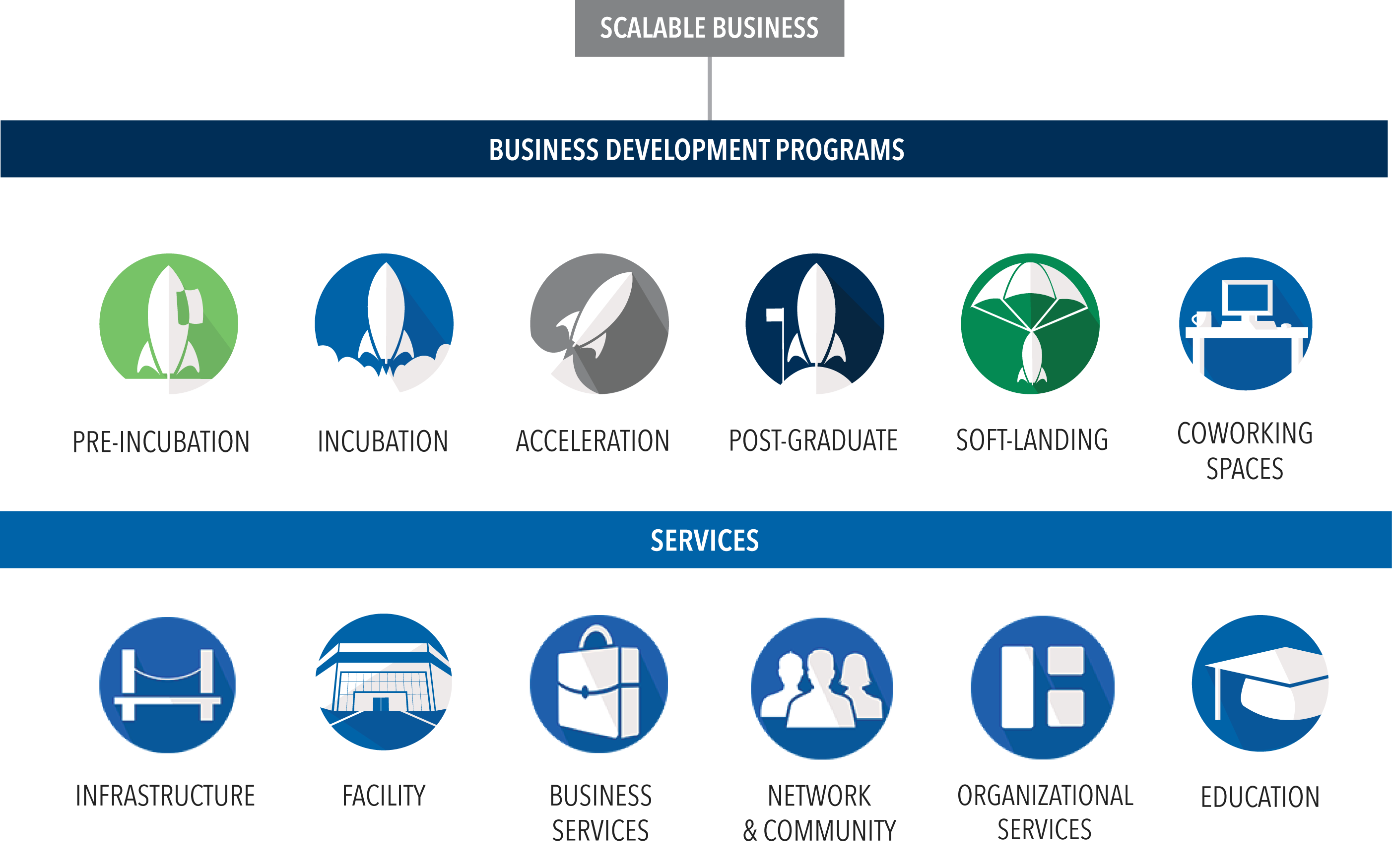 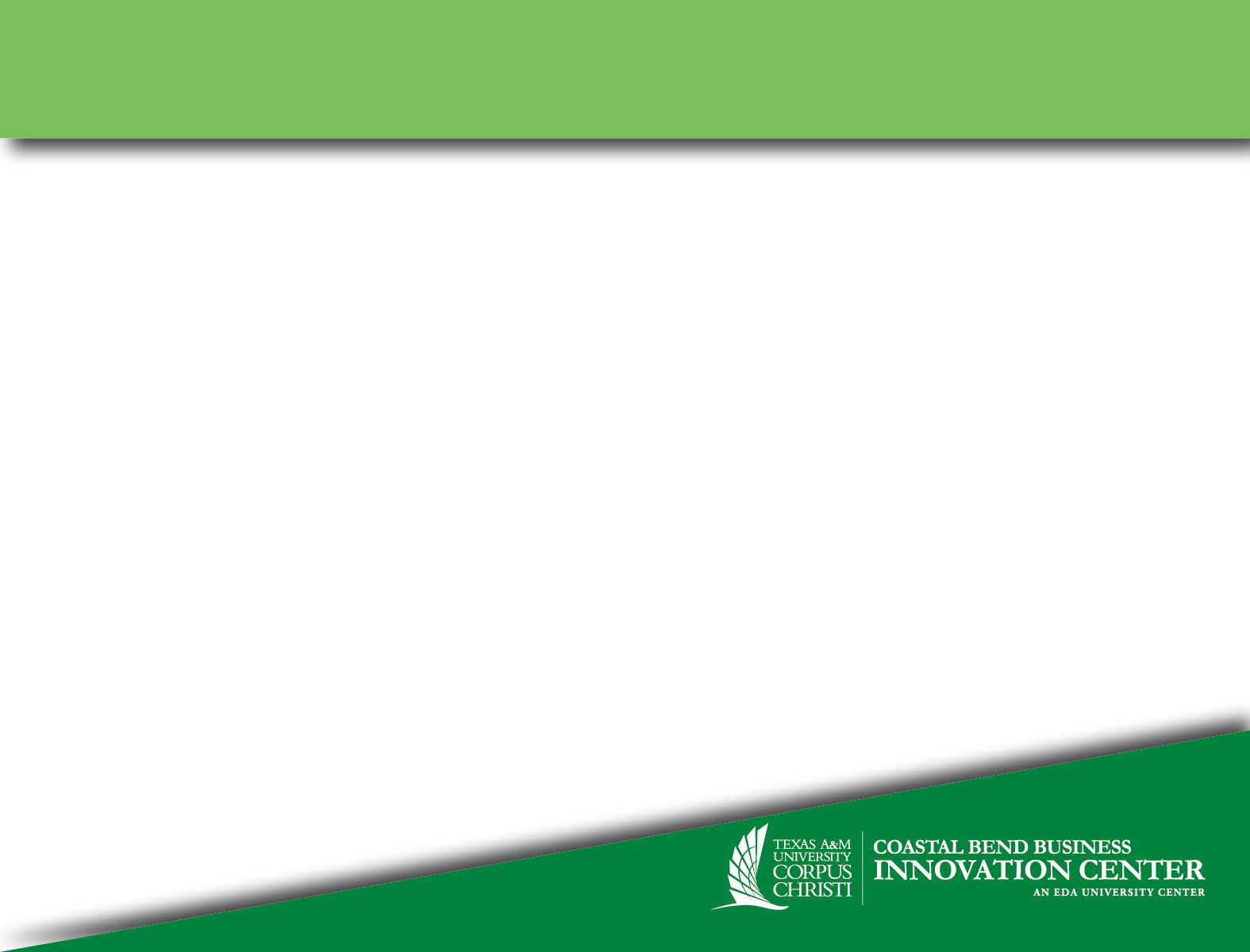 How to address key challenges?
4
Financing Availability
Availability of Coders
Rural Outreach
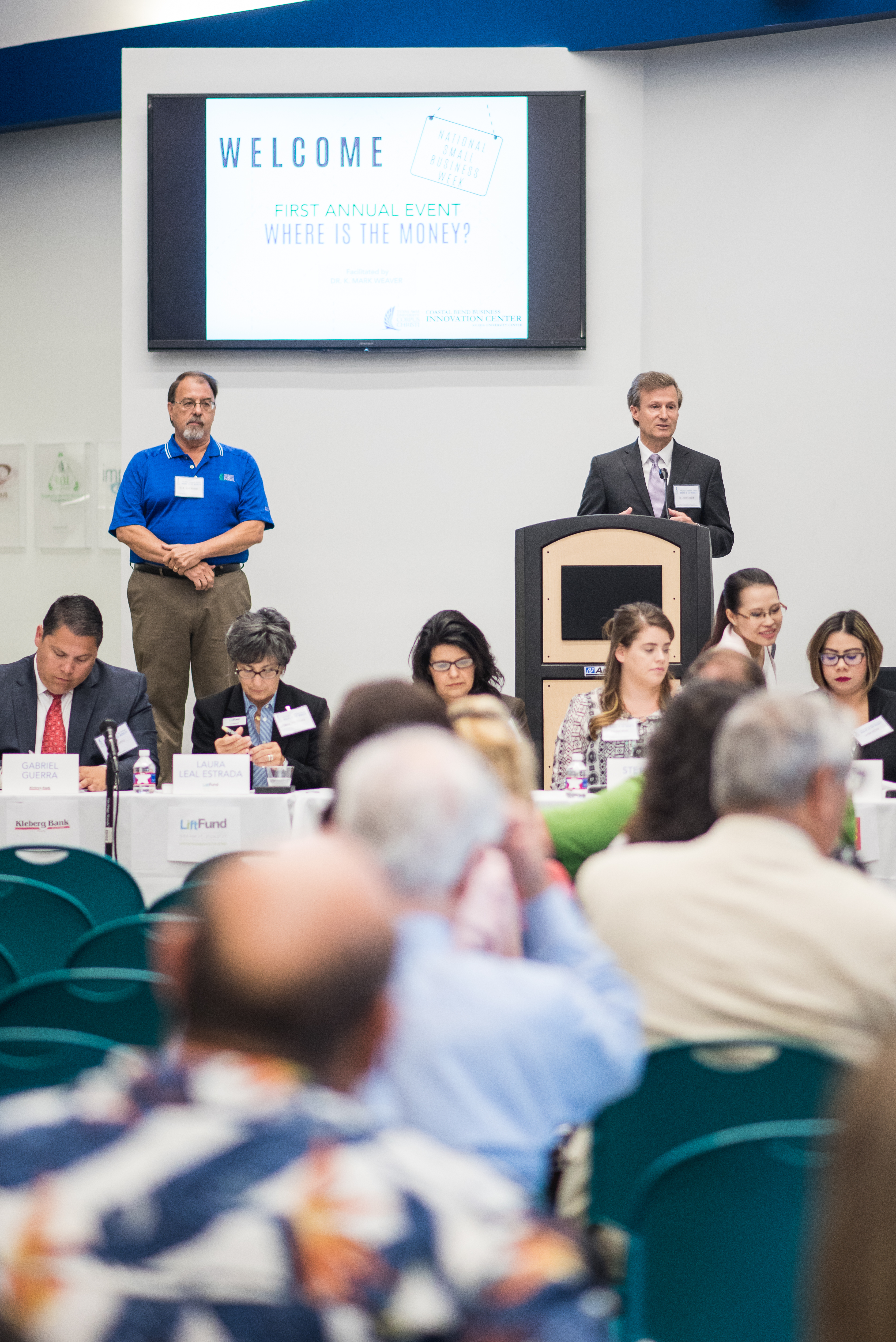 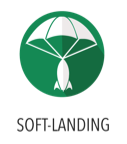 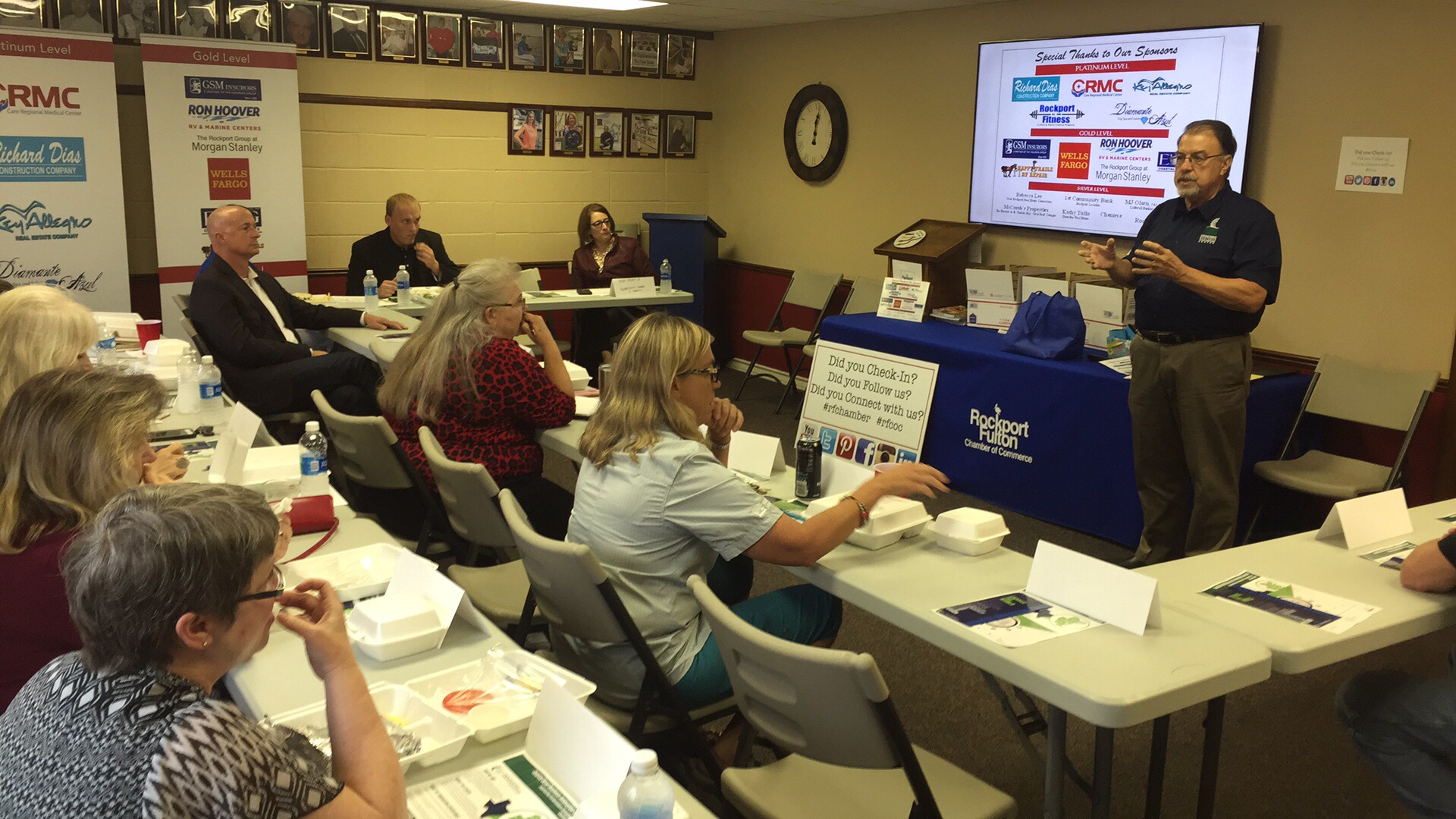 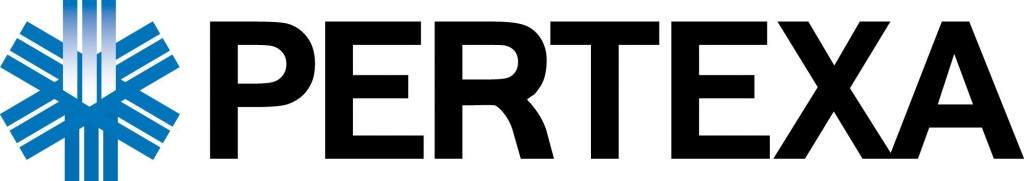 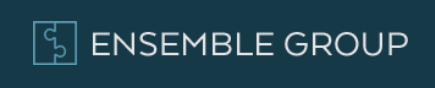 11 county outreach program through the Governor’s Office grant
Continue integration and collaboration
“Where is the Money?” (Record 102 participants)
Develop and administer South Coast Angel Network
Pursue IT related companies
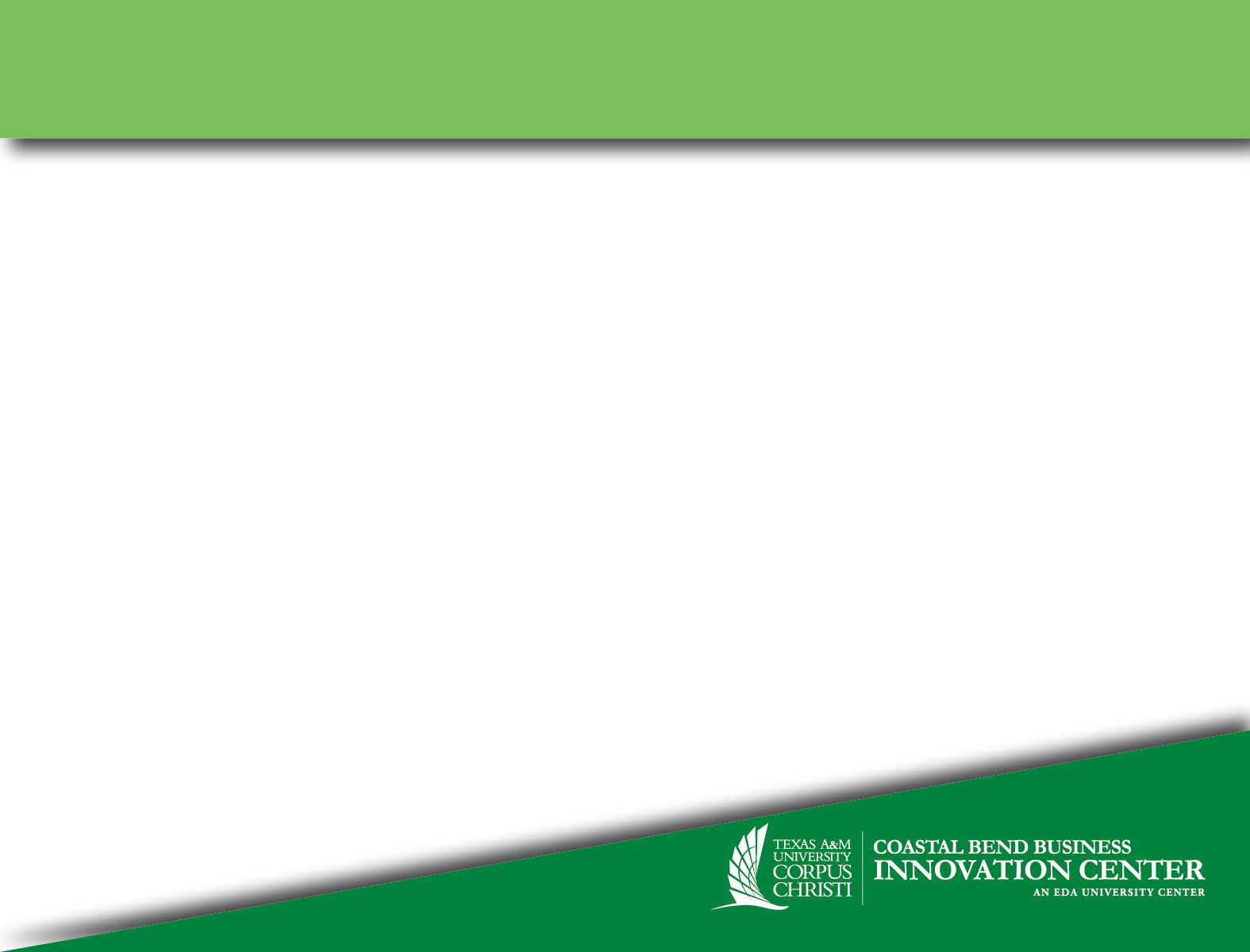 How to address key challenges?
5
Collaboration among orgs
Sustainability
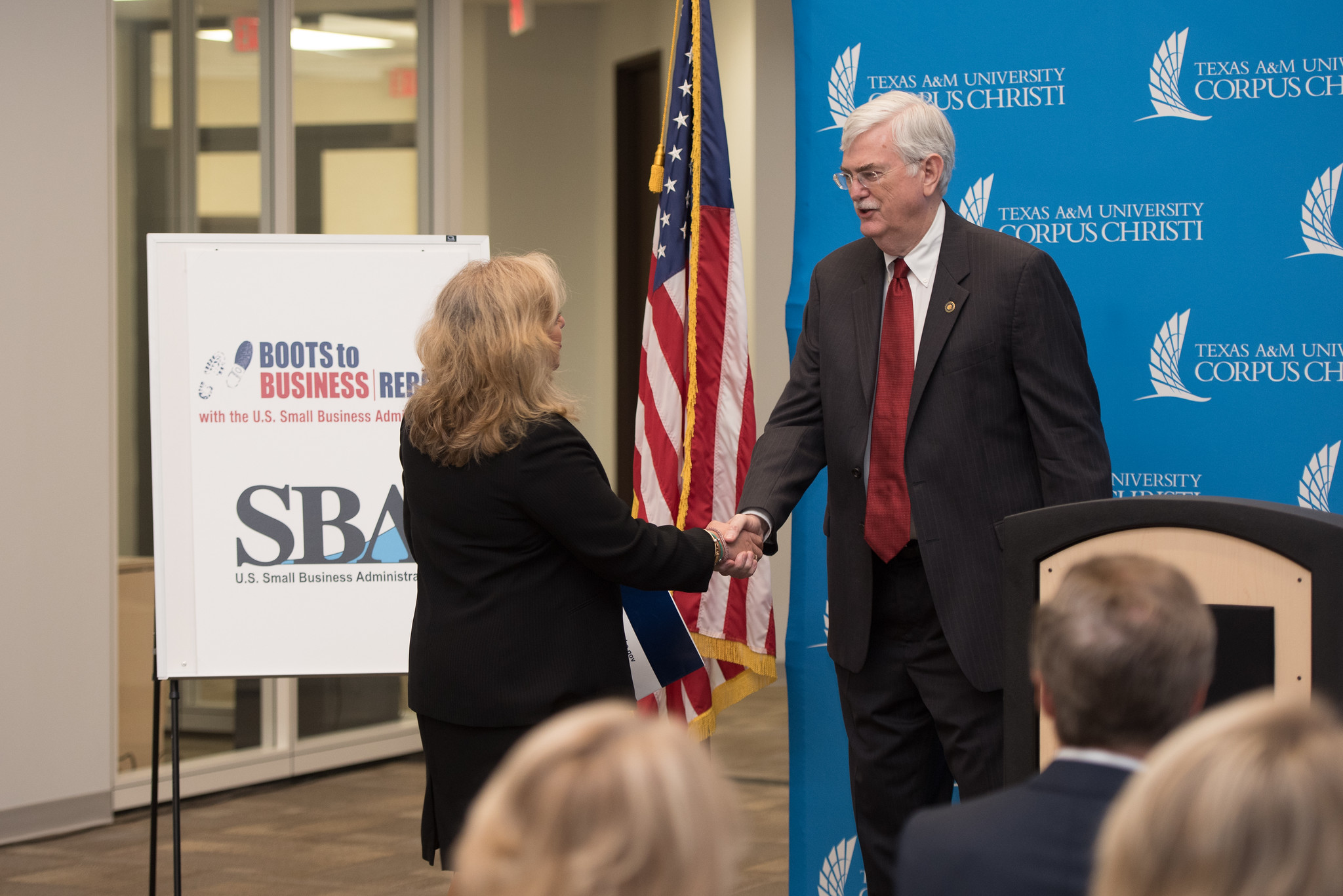 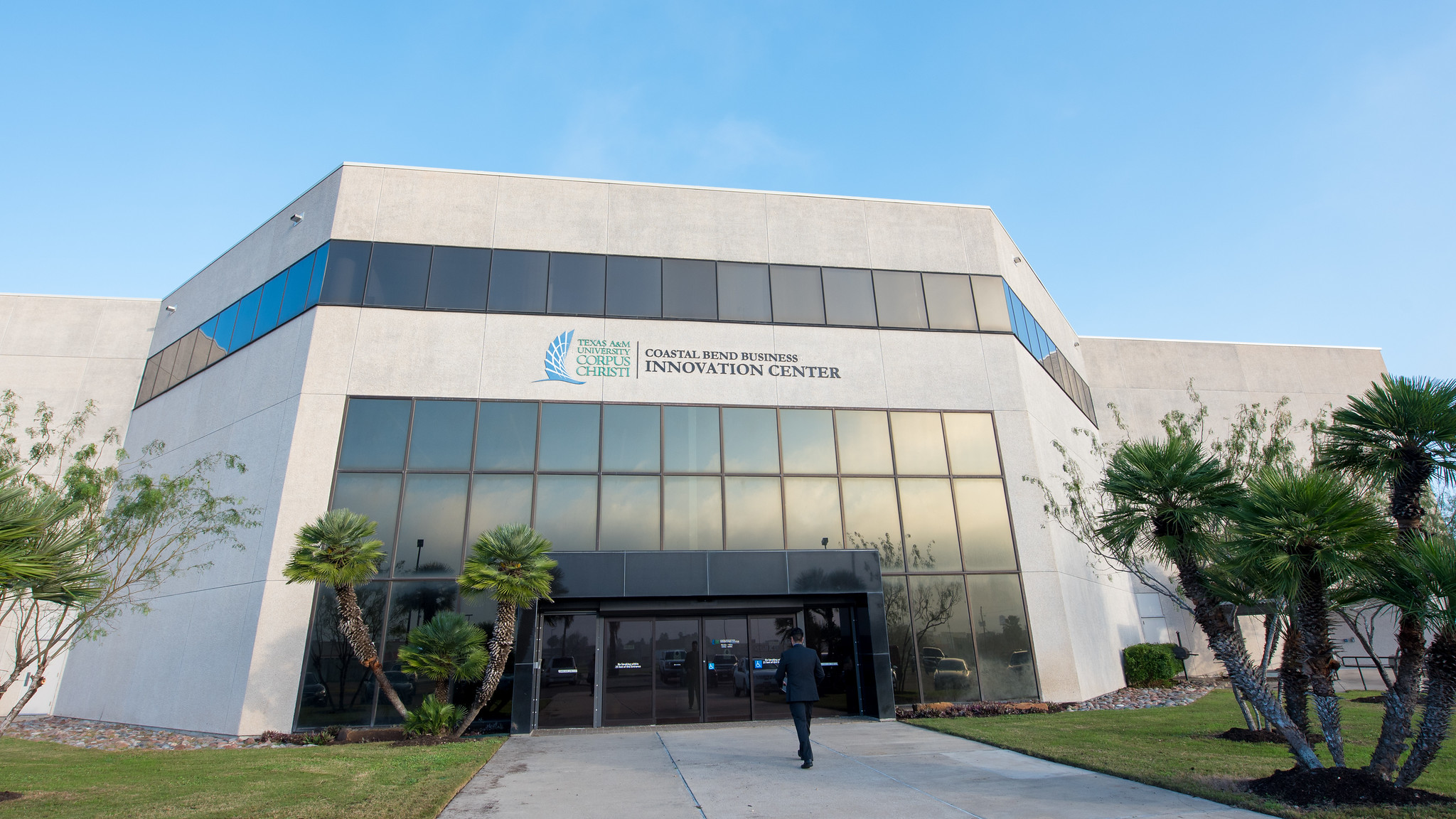 MOU with CCREDC
SAM with SBA
Enhanced Onboarding Filters 
Driving affiliate clients
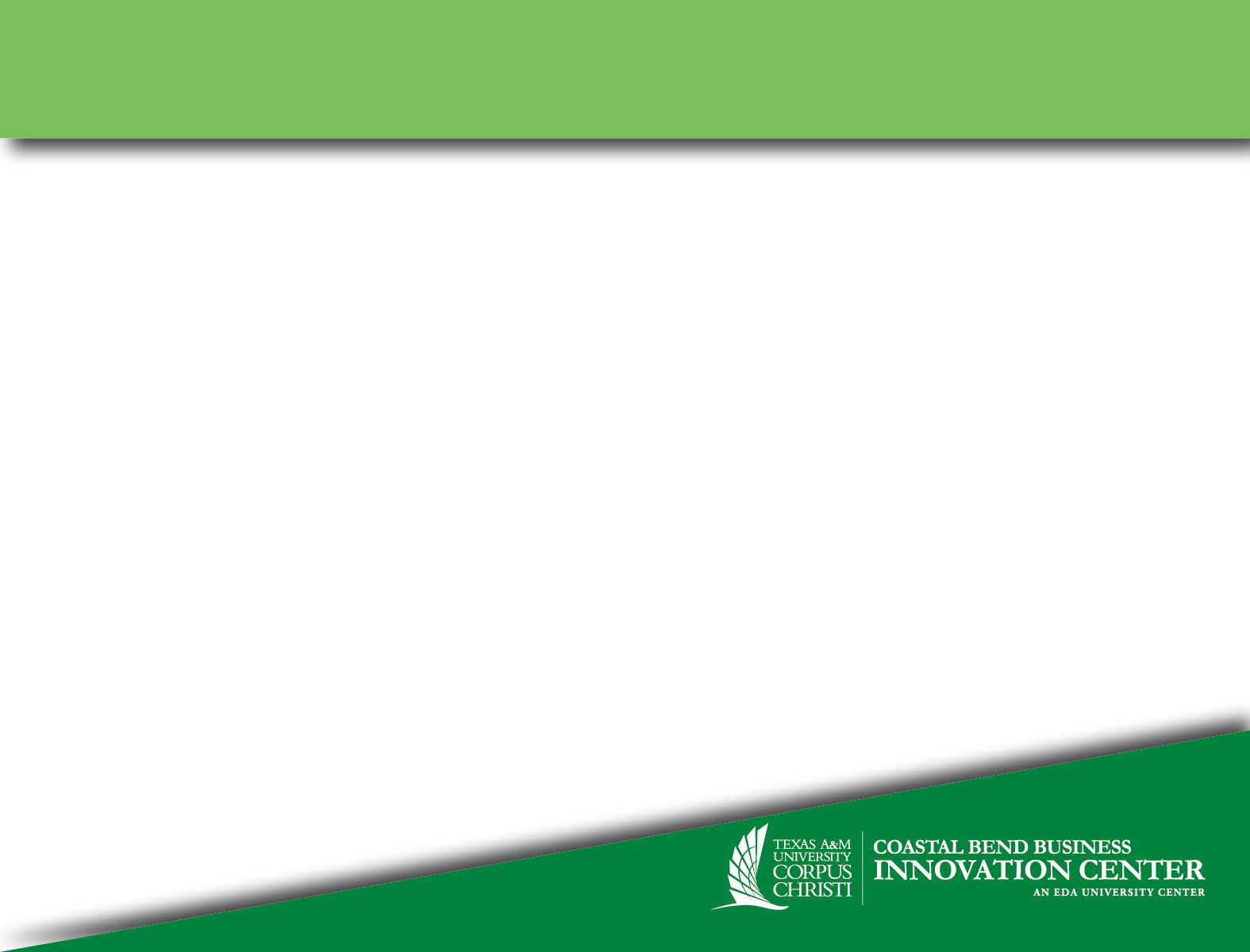 What did we learn?
6
Proactive C-Suite Level Consulting
Fail Fast Methodology
Cross Client Patronage
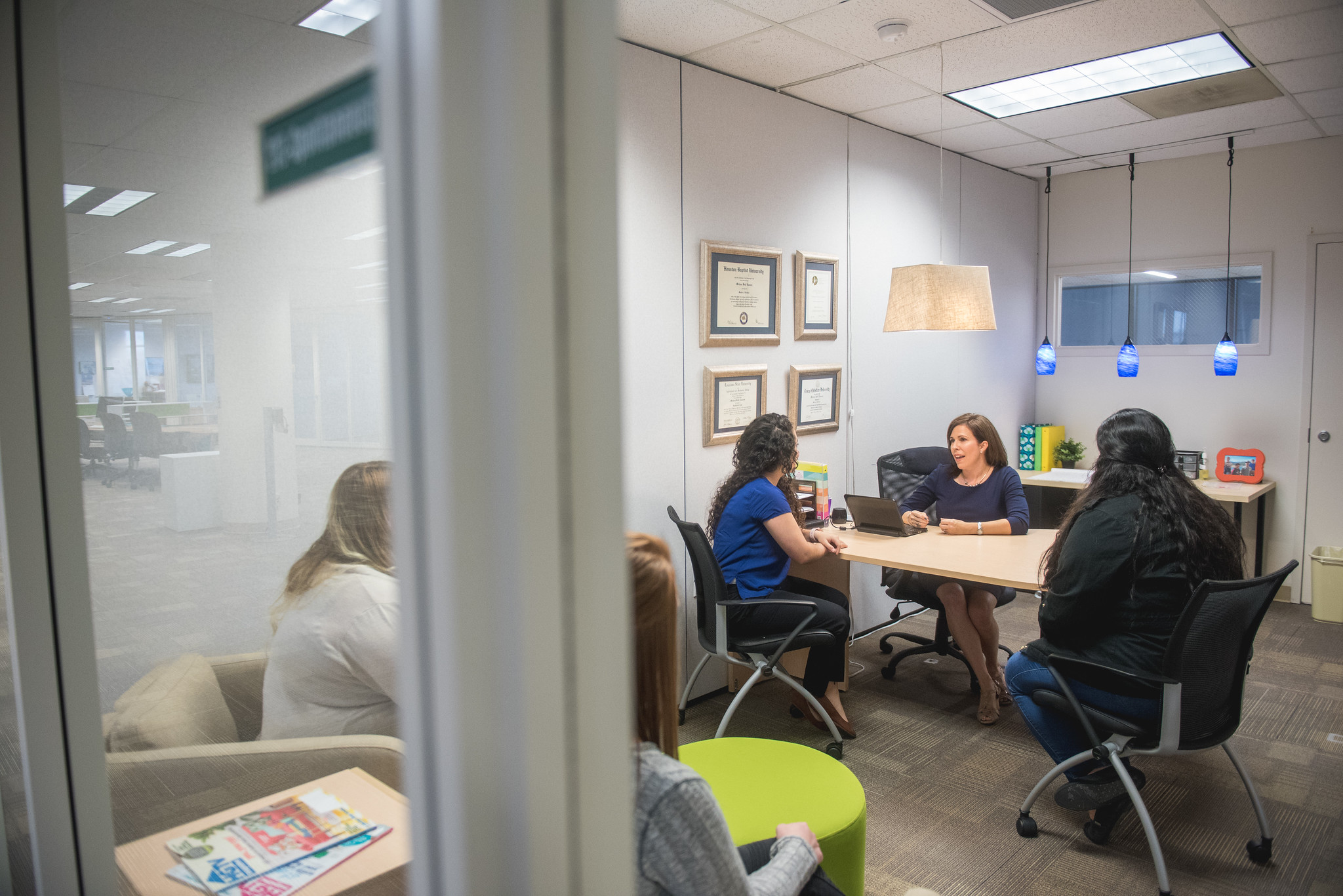 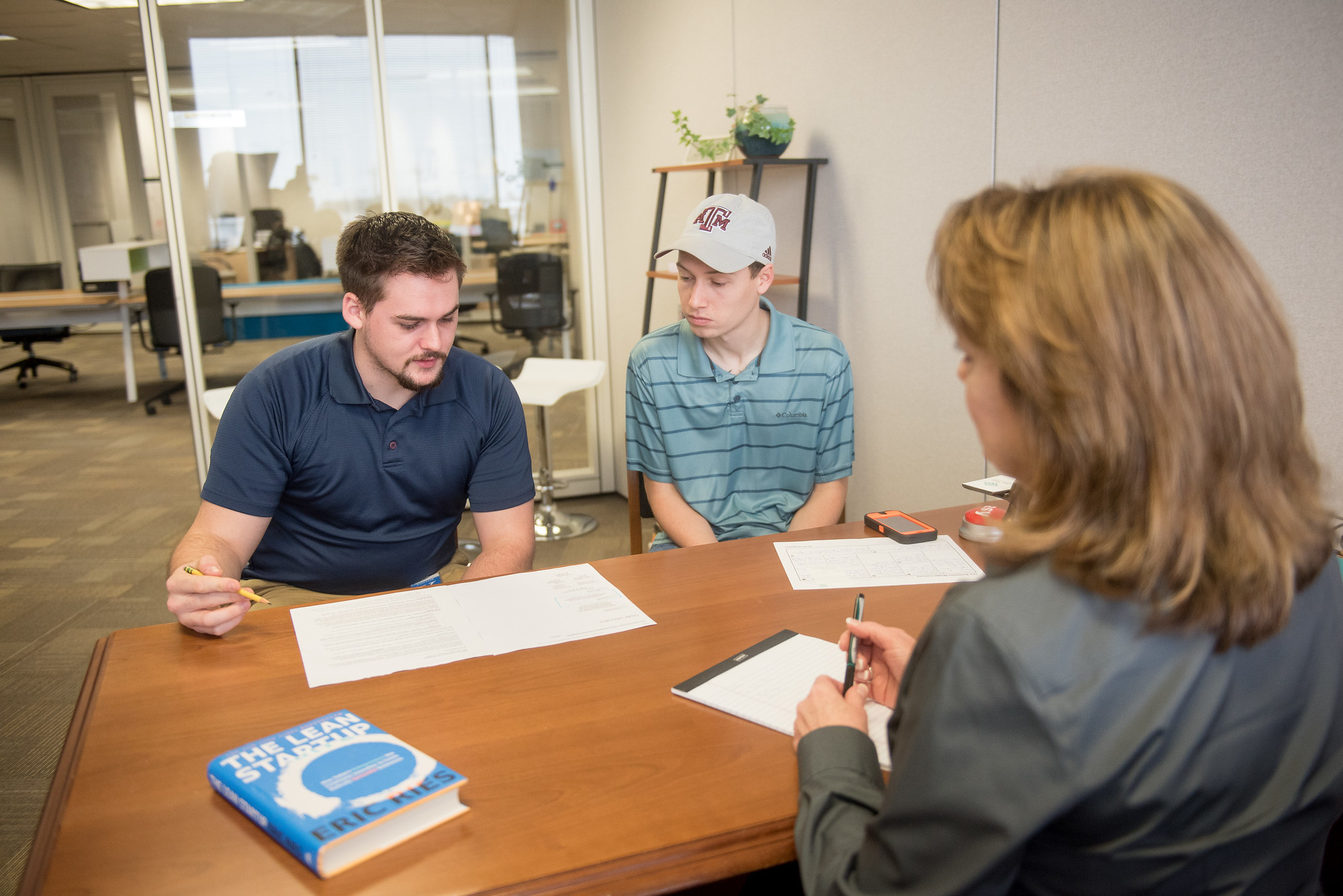 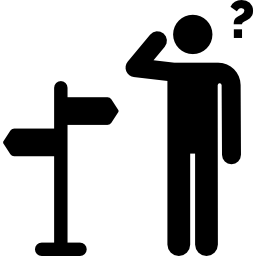 Provide guidance for integration opportunities
Facilitate use of services amongst clients
Shorten cycle time to failure to empower future success
From perceived needs, to proactive guidance
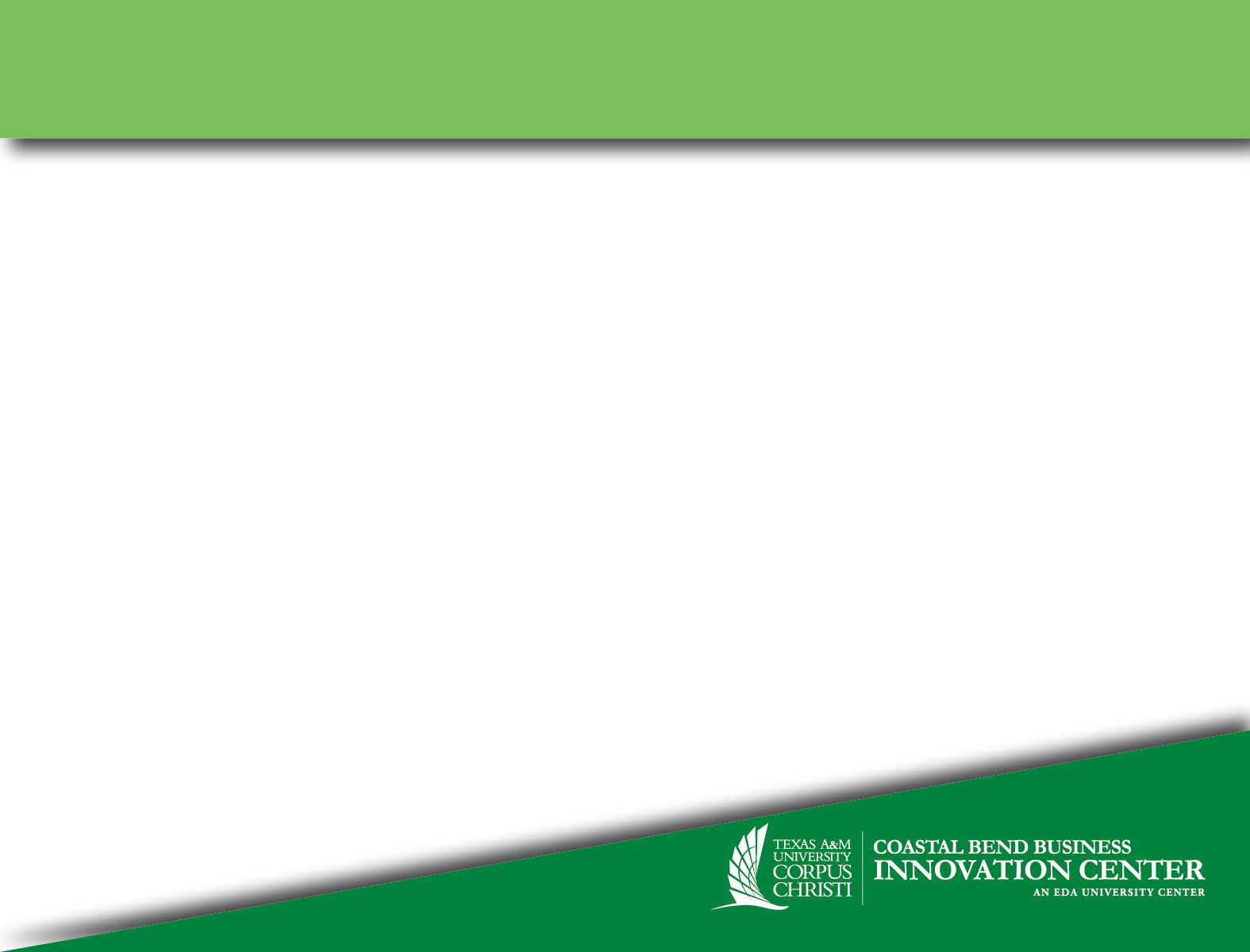 What comes next?
7
Enhanced Partnership with CCREDC
Lone Star UAS Center of Excellence and Innovation
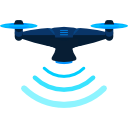 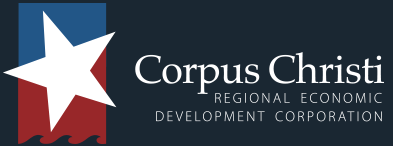 Unified strategy for economic development with Corpus Christi Regional Economic Development Corporation (CCREDC)
Attract UAS related businesses to the Coastal Bend
Proactively seek out Soft Landing Clients
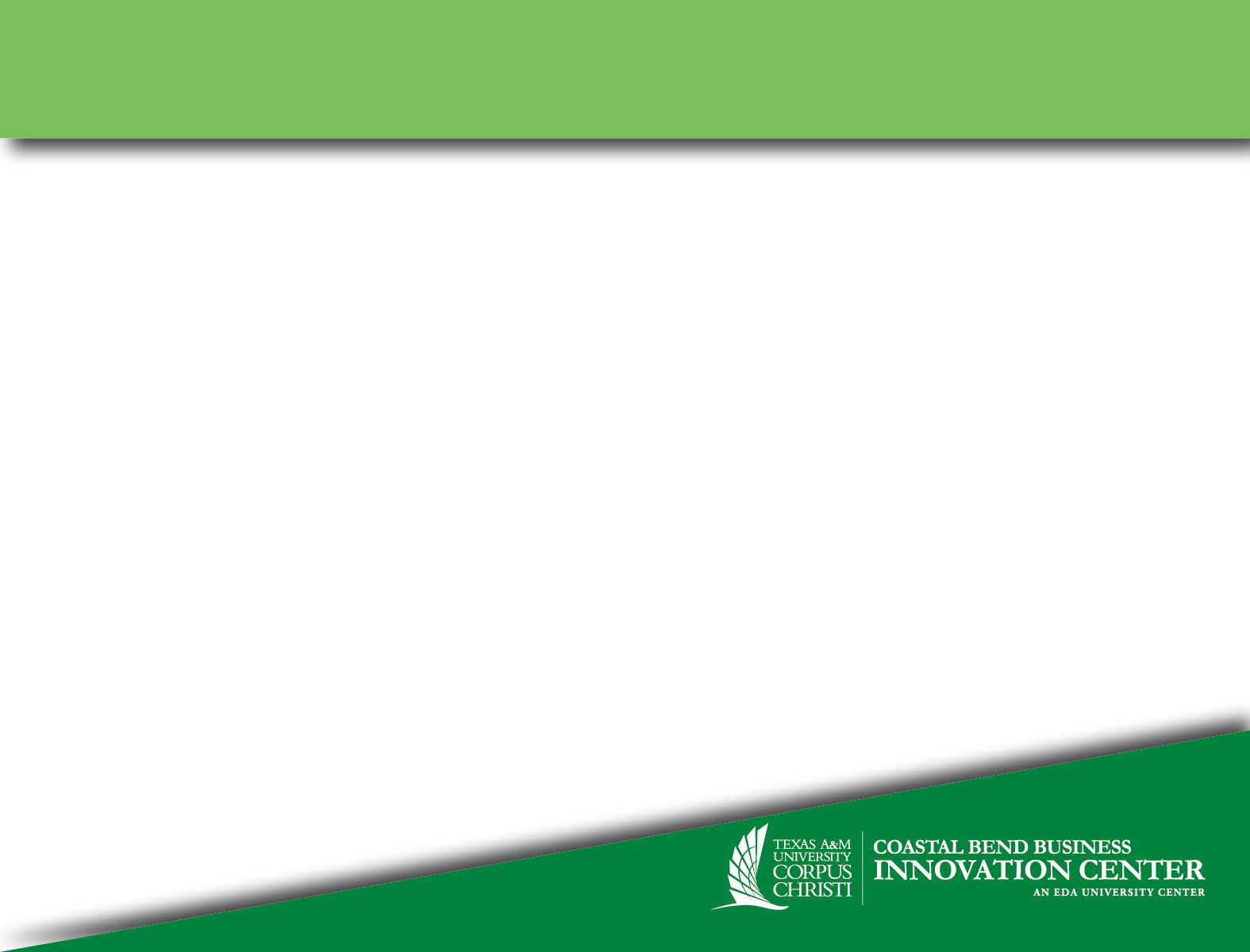 8
What comes next?
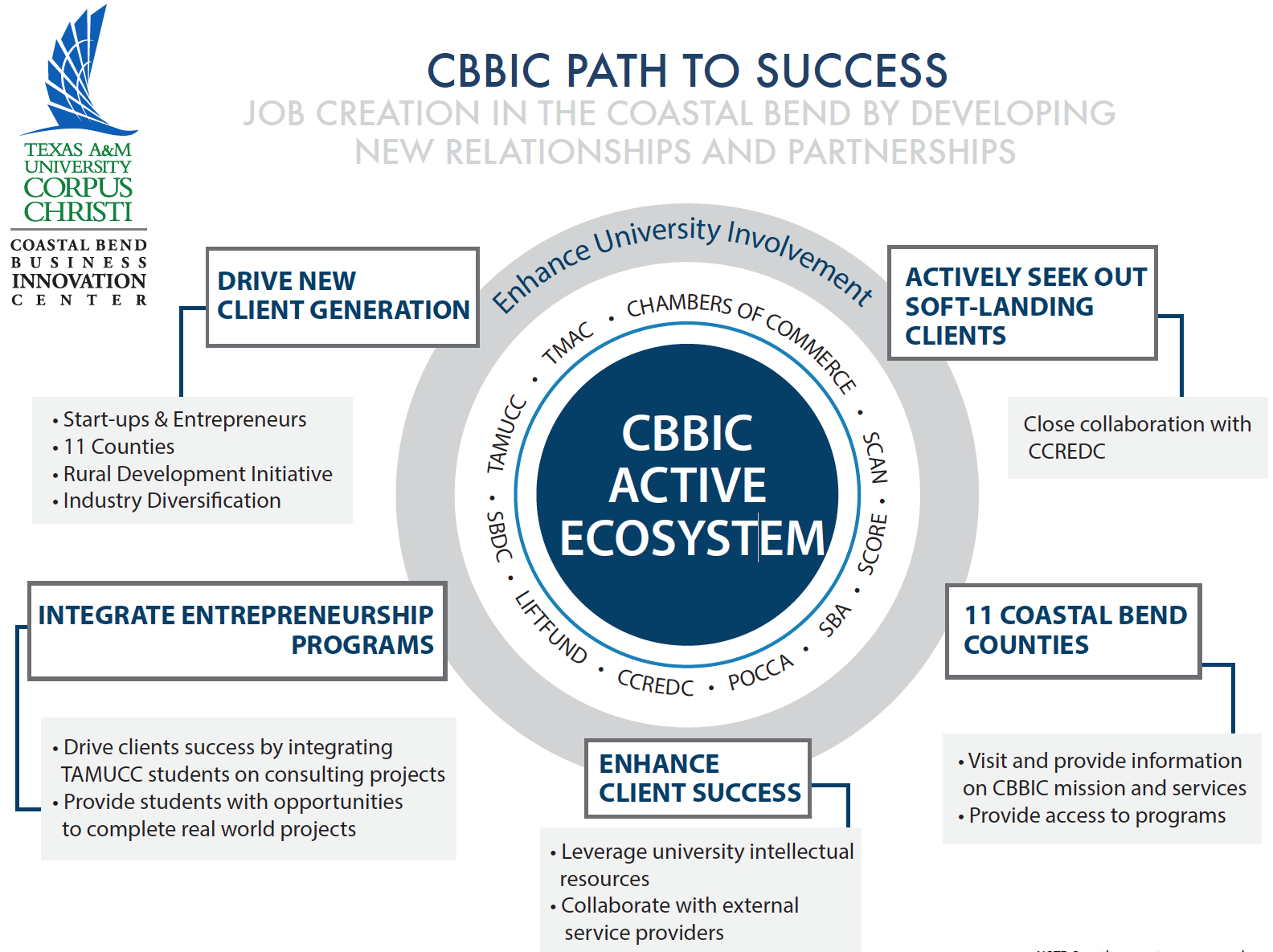 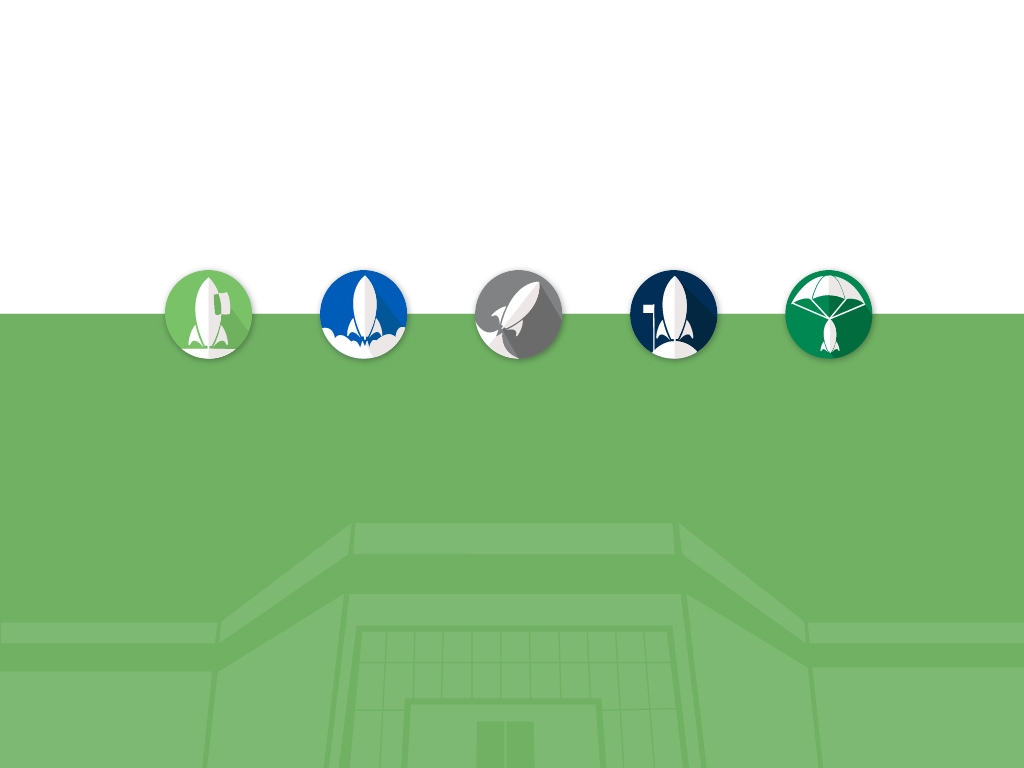 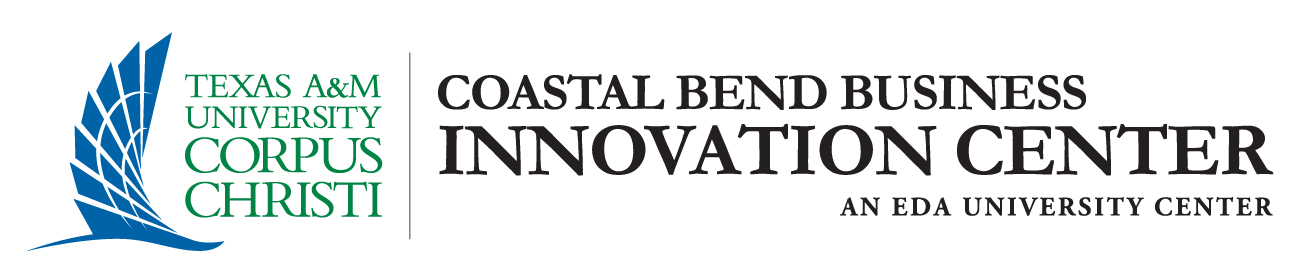 QUESTIONS